WATER for TEXASWater for the Future
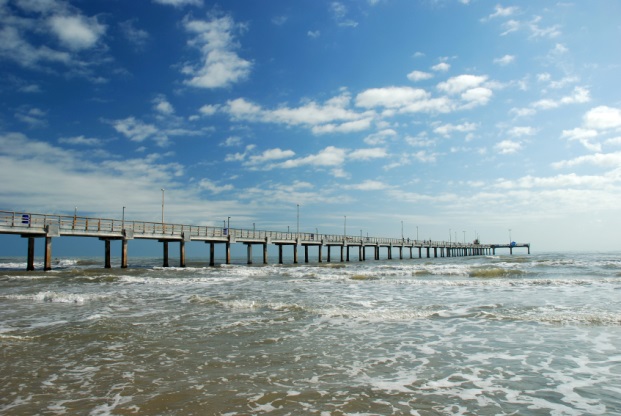 Kathleen Jackson, P.E.Desalination Summit 
November 2, 2017
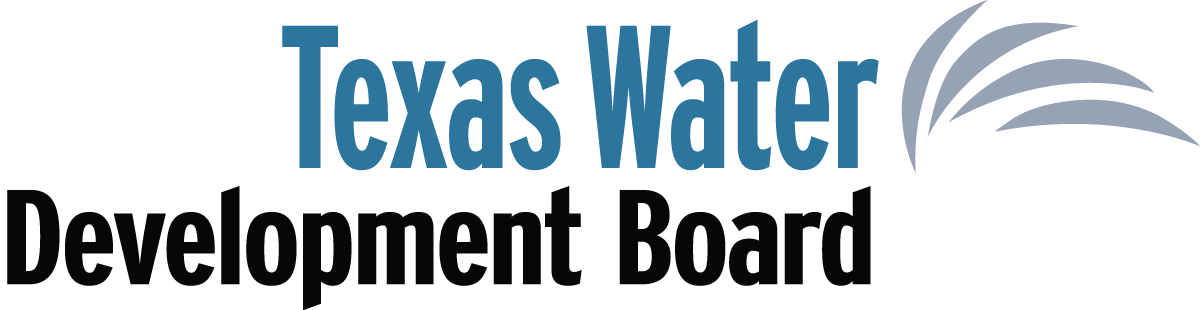 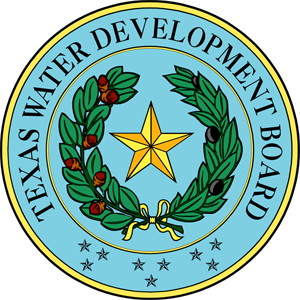 OUR MISSION
To provide leadership, information, education, 
and support for planning, financial assistance, 
and outreach for the conservation and 
responsible development of 
water for Texas.
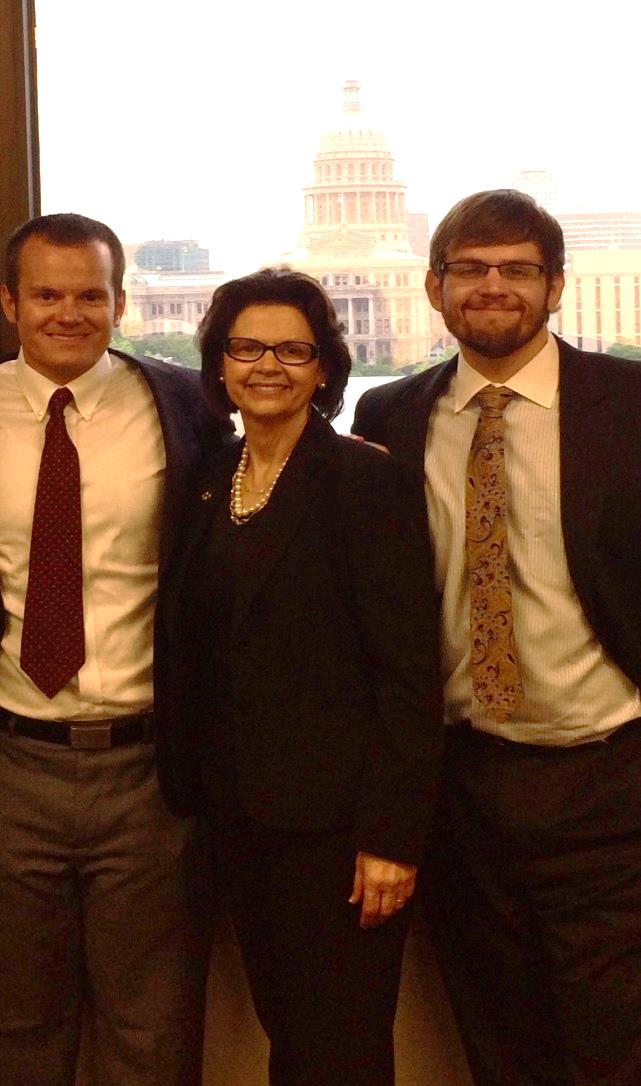 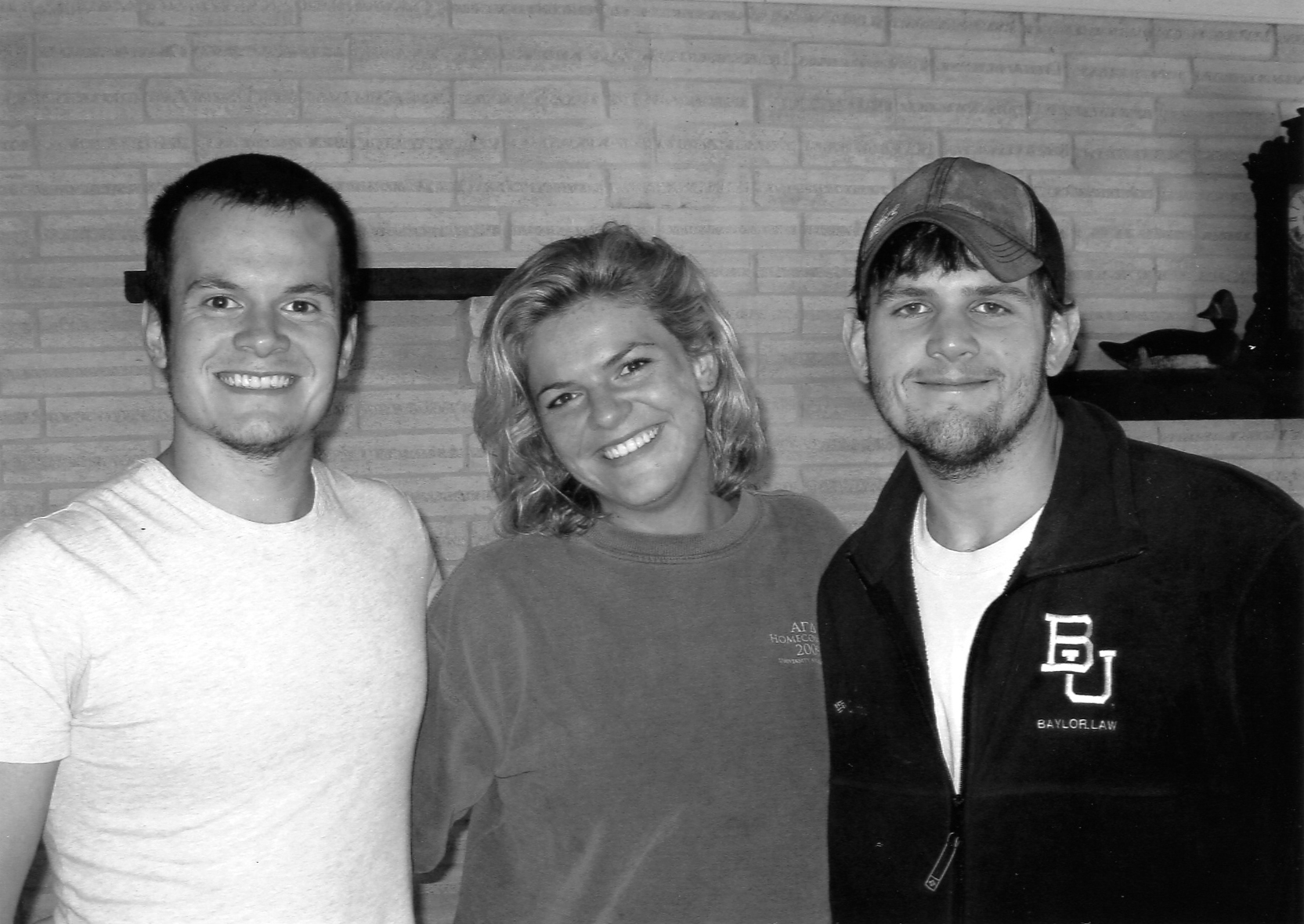 2
HISTORIC AND PROJECTED TEXAS POPULATION GROWTH
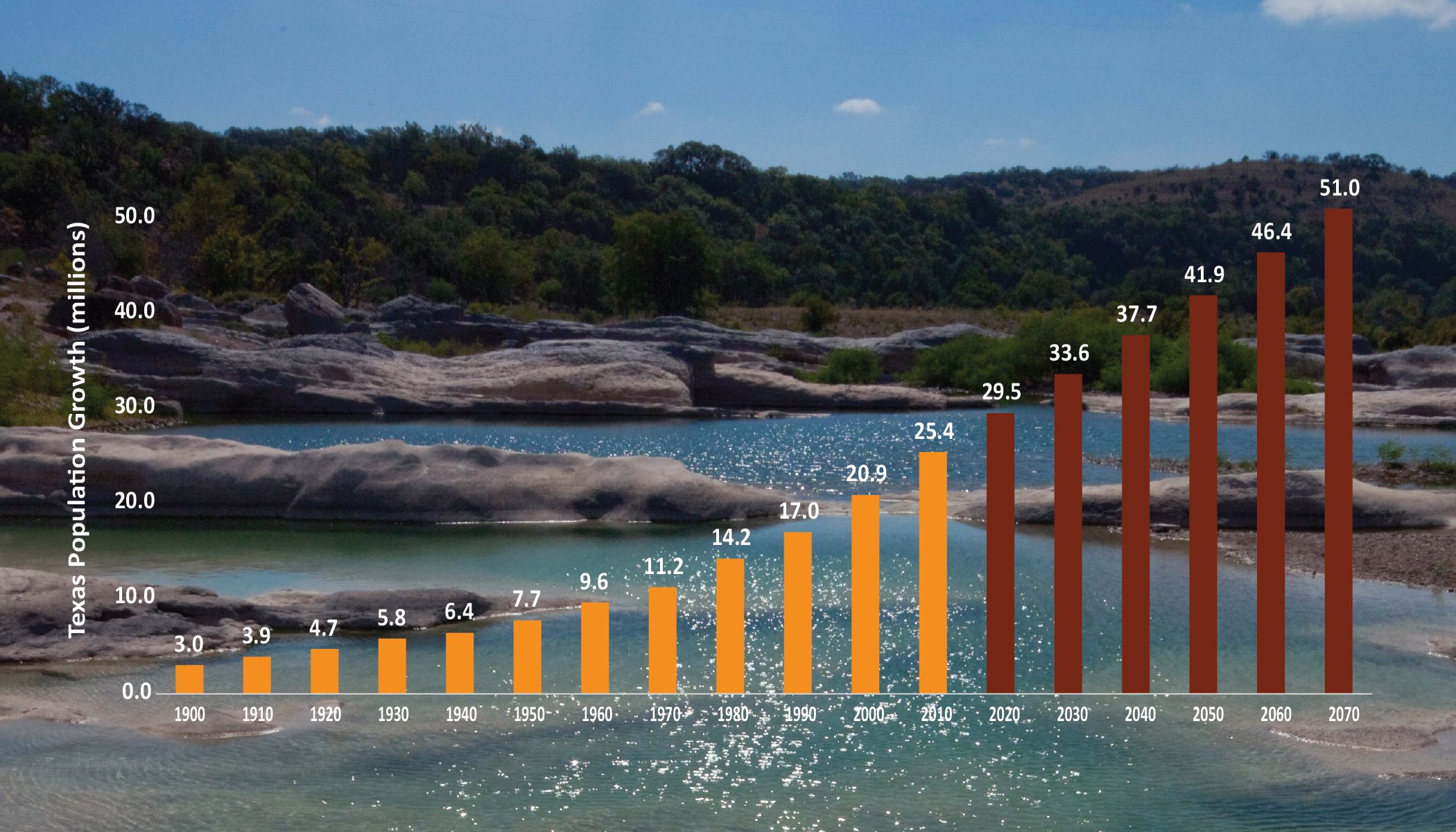 Texas Population (Millions)
Decade
3
REGIONAL WATER PLANNING GROUPS
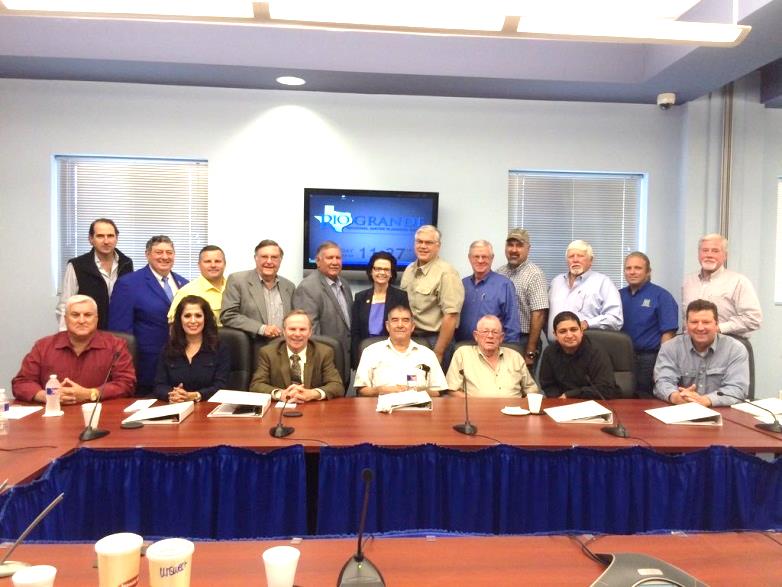 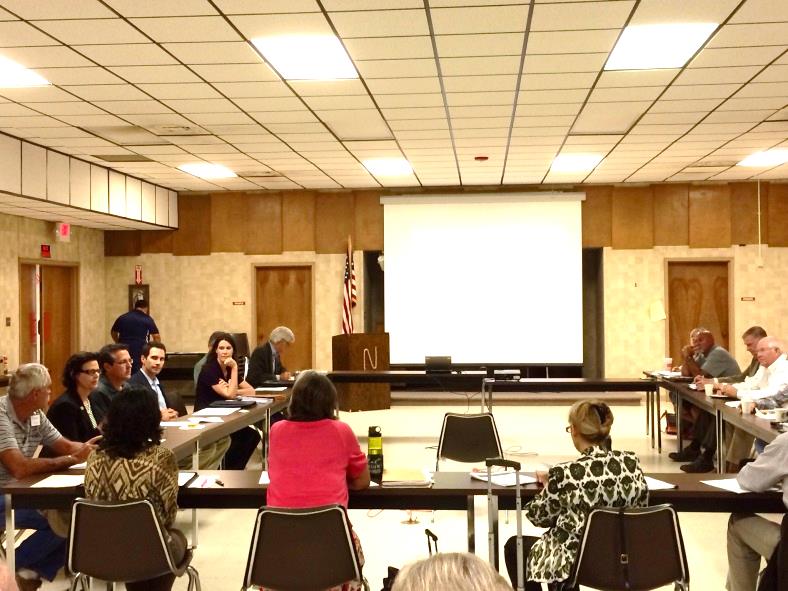 Region M
Region N
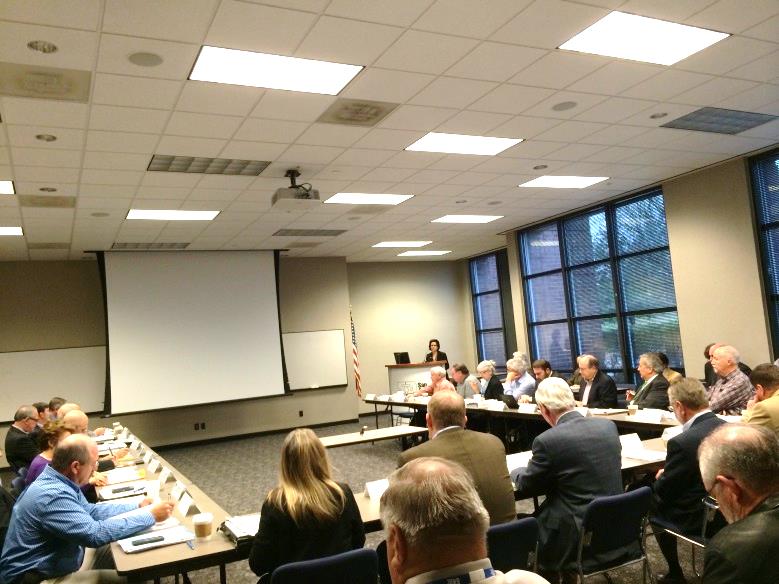 Local Political Subdivision serves as administrator 

Public, consensus-driven

Local/regional decision making process
Region L
2017 STATE WATER PLAN
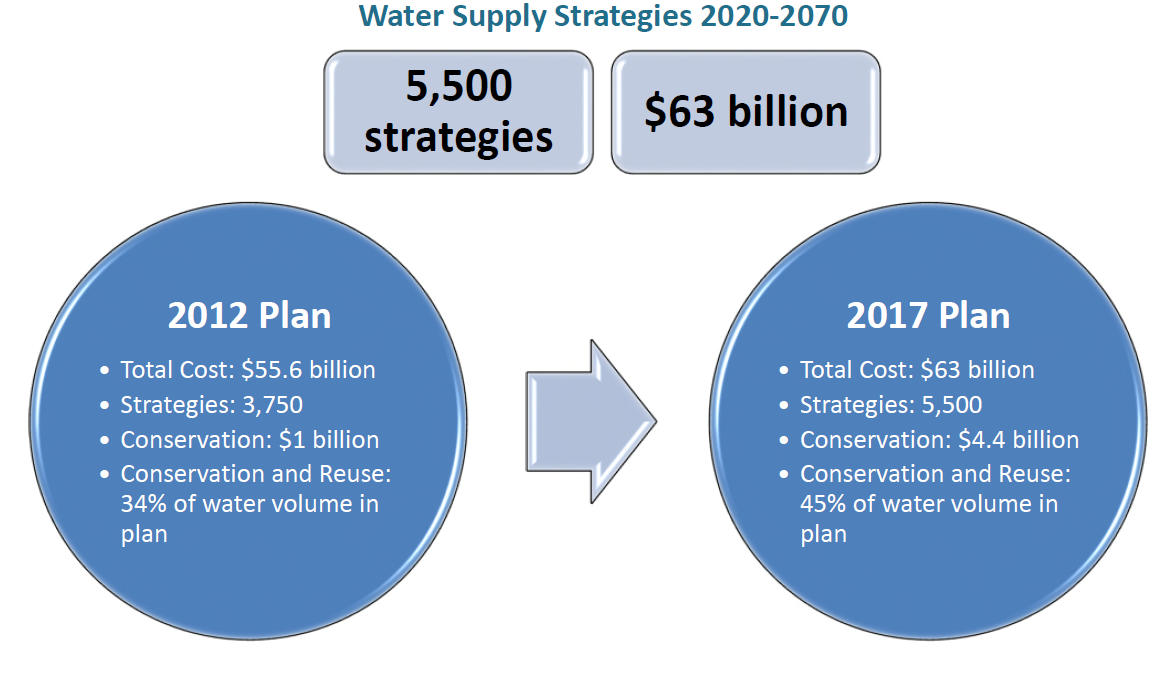 5
ONLINE 2017 state water plan
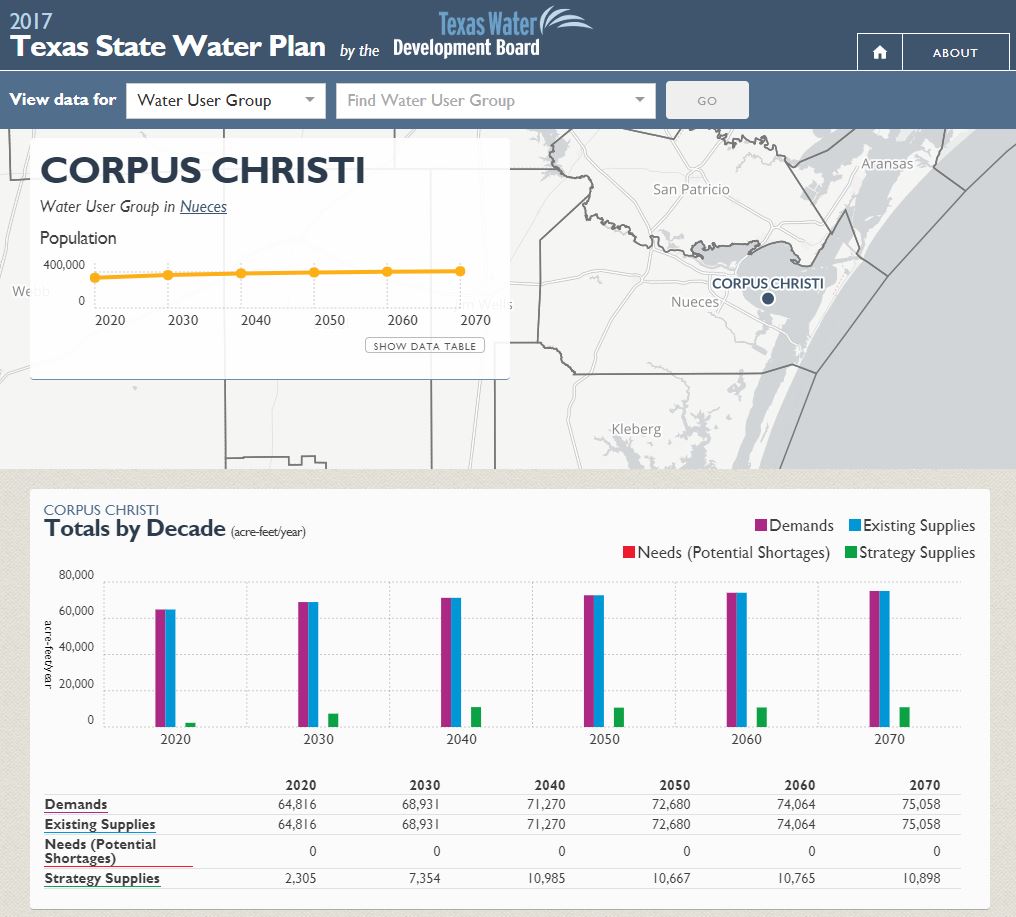 http://texasstatewaterplan.org
6
TOTAL SWIFT COMMITMENTS
7
* Reflects subsequent adjustment based on actual closings.
twdb regional TEAMs
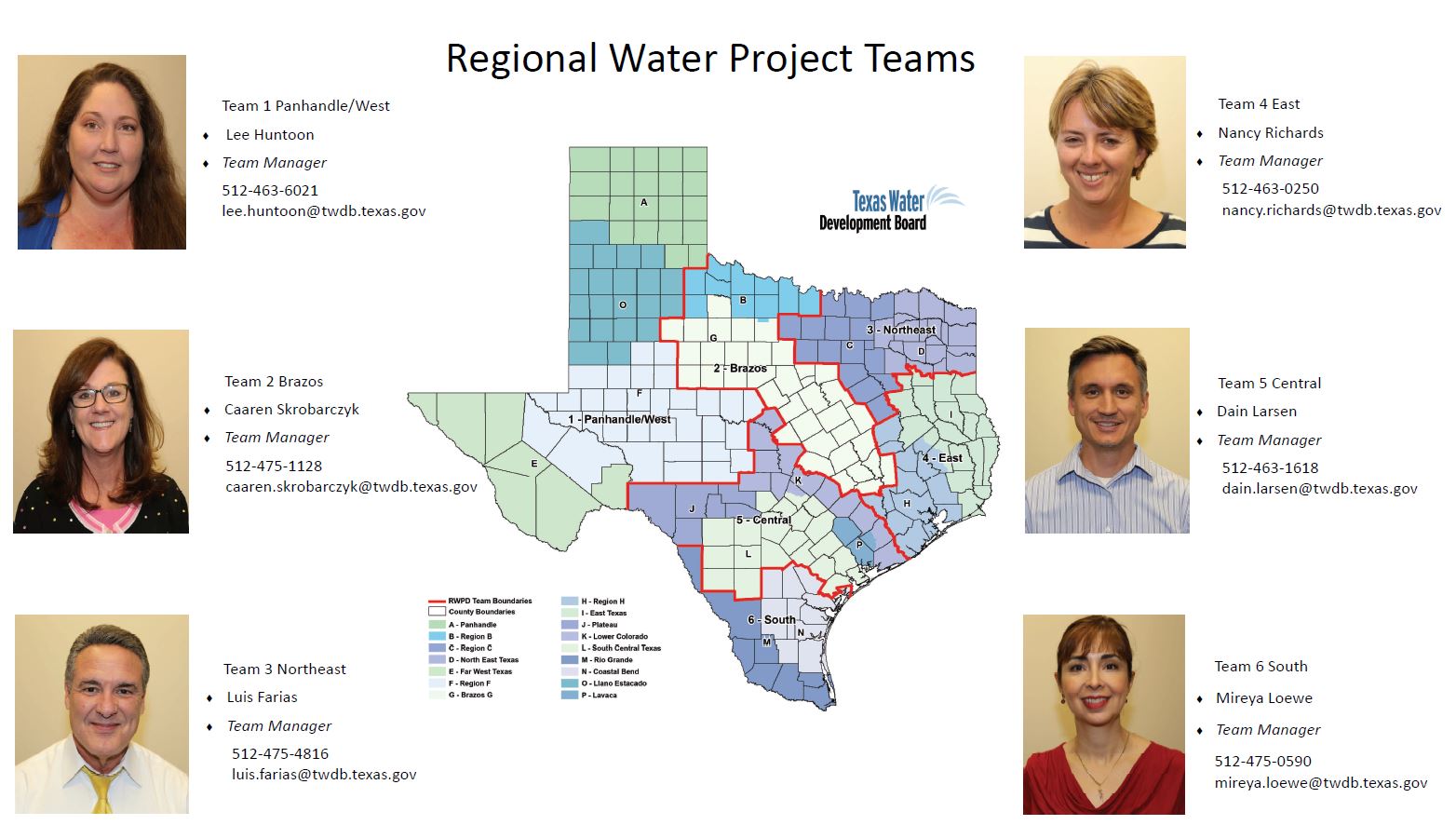 8
COMMUNITIES FUNDED
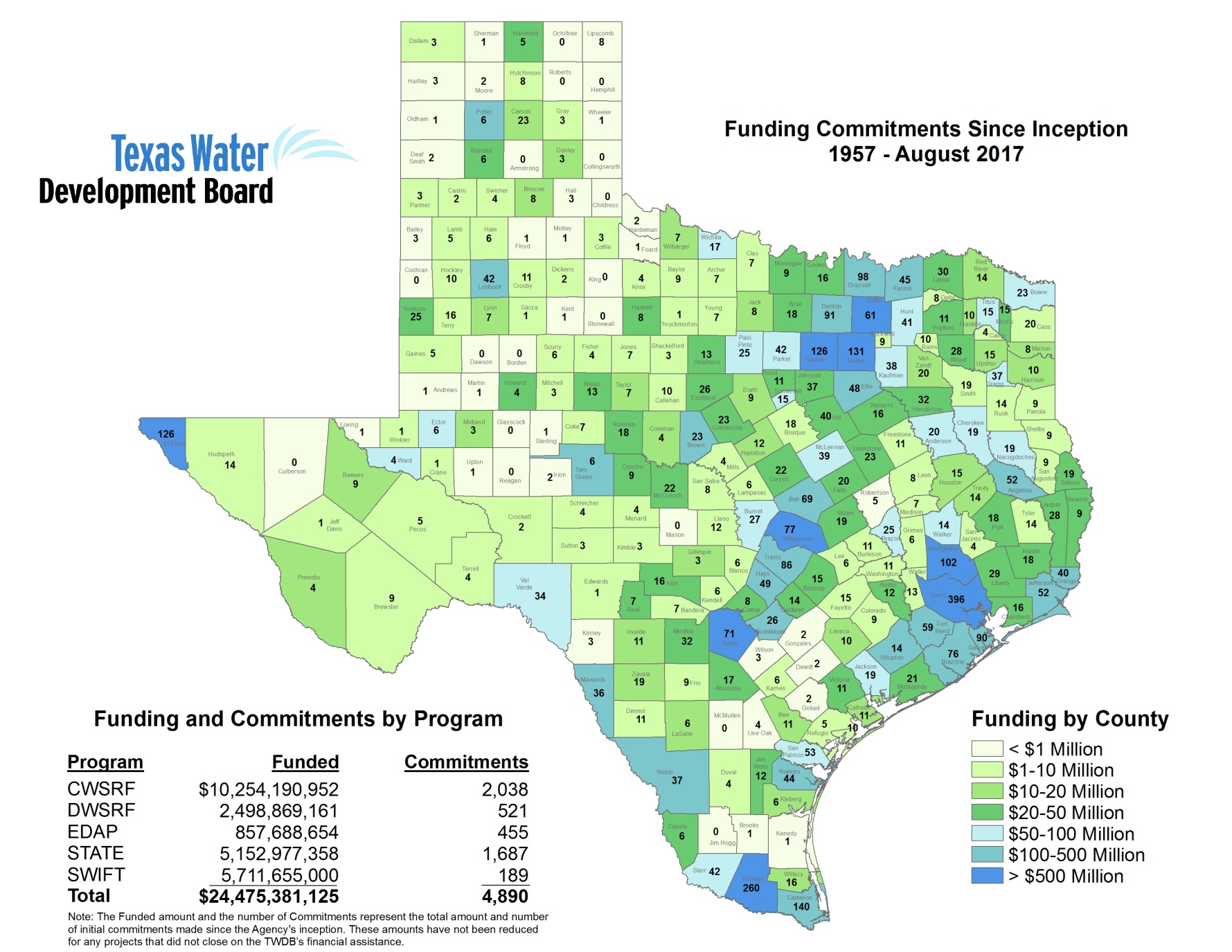 TWDB has committed over       $24.5 BILLION in loans and grants since inception (1957)

TWDB has committed over          $1 BILLION TO RURAL ENTITIES (population<10,000) in loans and grants in the last 10 years
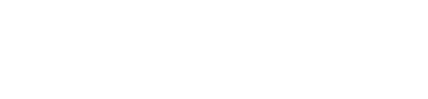 9
HOW CAN WE PROMOTE RESILIENCY?
Conservation 
Reuse
Seawater desal
Brackish groundwater desal
Aquifer storage and recovery
Aquifers
Reservoirs
DESAL TECHNOLOGY IS NOT NEW
JFK “starting” the Freeport Plant
LBJ speaking at Plant on Opening Day
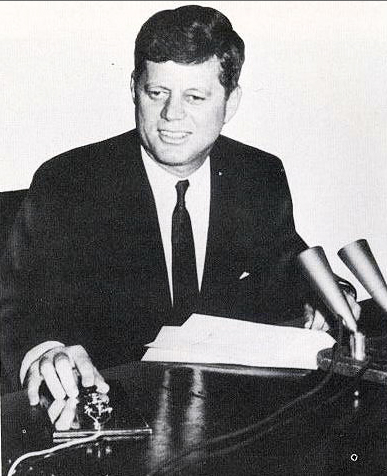 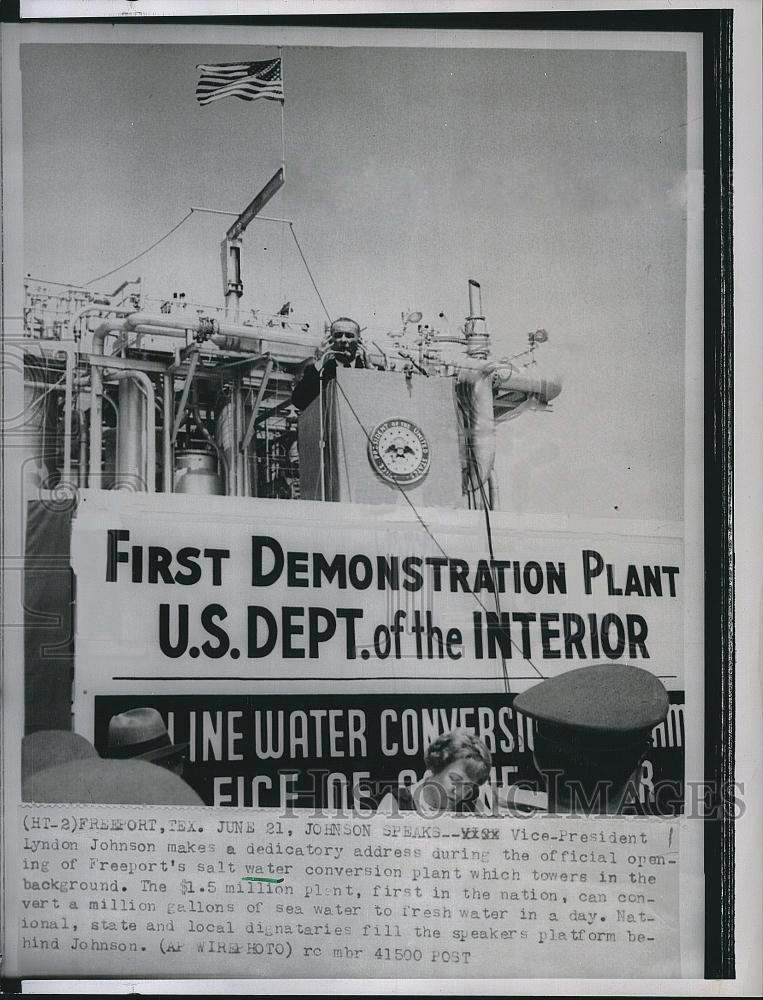 “[Desal] represents a triumph of peace and not war.”
1961
FREEPORT MULTIPLE-EFFECT DISTILLATION TEST FACILITY
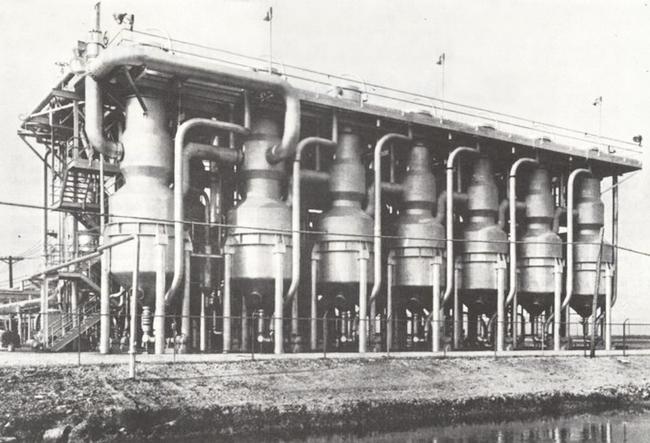 1 million gallons per day 
(1961 to 1973)
Dow Chemical assisted
SEAWATER DESALINATION
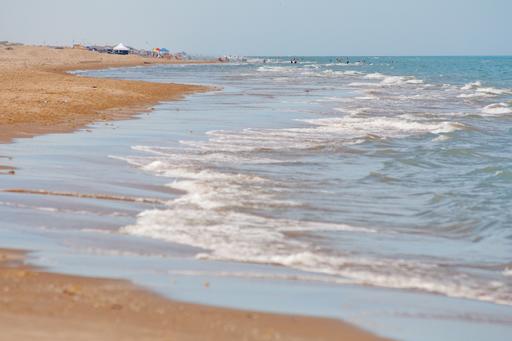 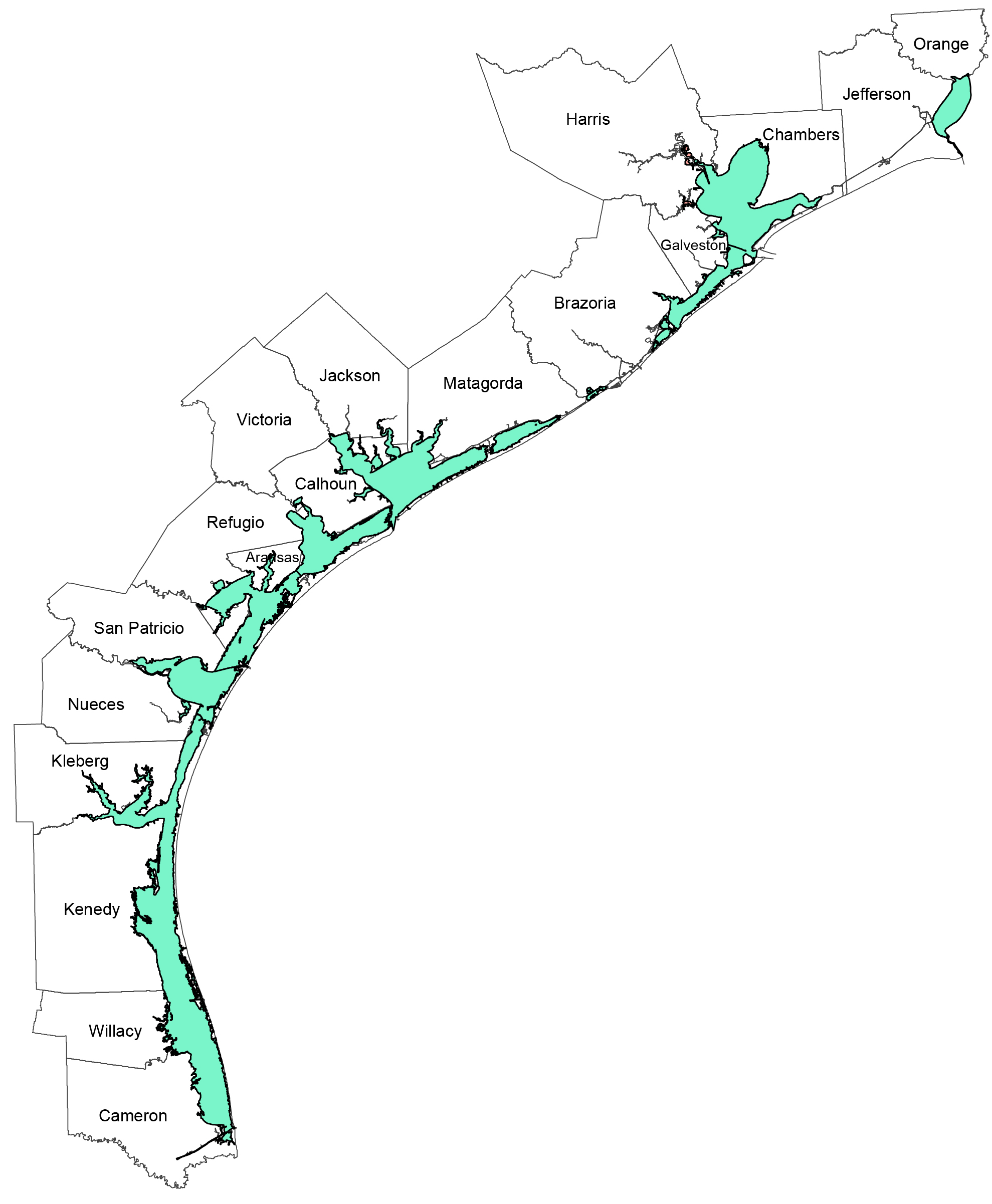 ACCESS TO 370 MILES OF COASTLINE
Share of Water Management Strategies in 2070
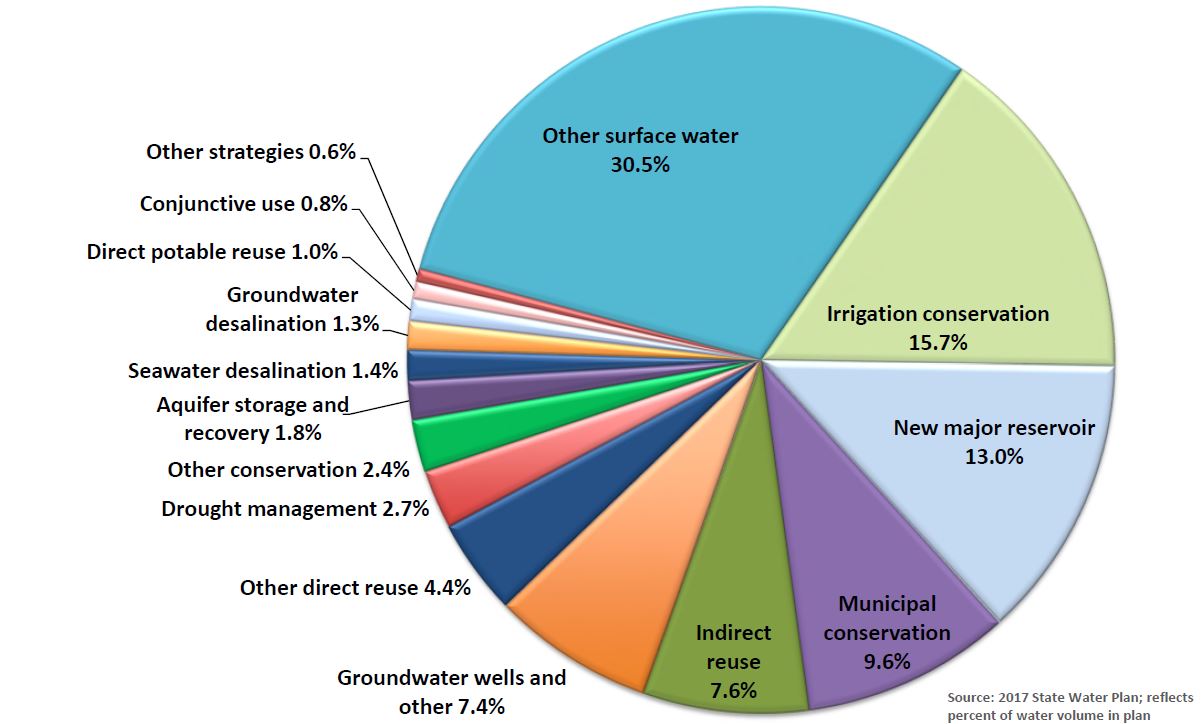 14
SEAWATER DESAL WATER MANAGEMENT STRATEGIES
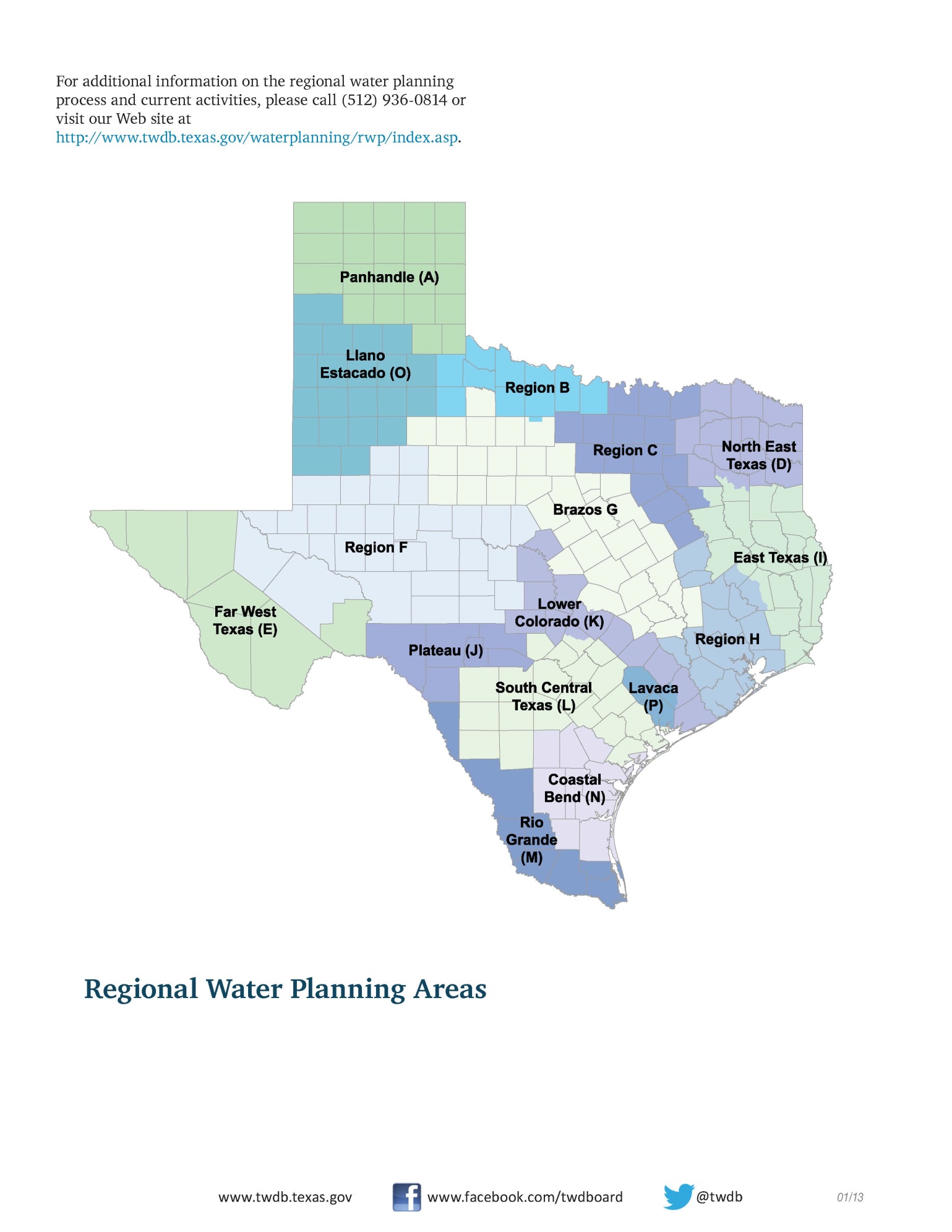 SEAWATER DESALINATION PROJECTS
M&G RESINS USA, LLC - Corpus Christi
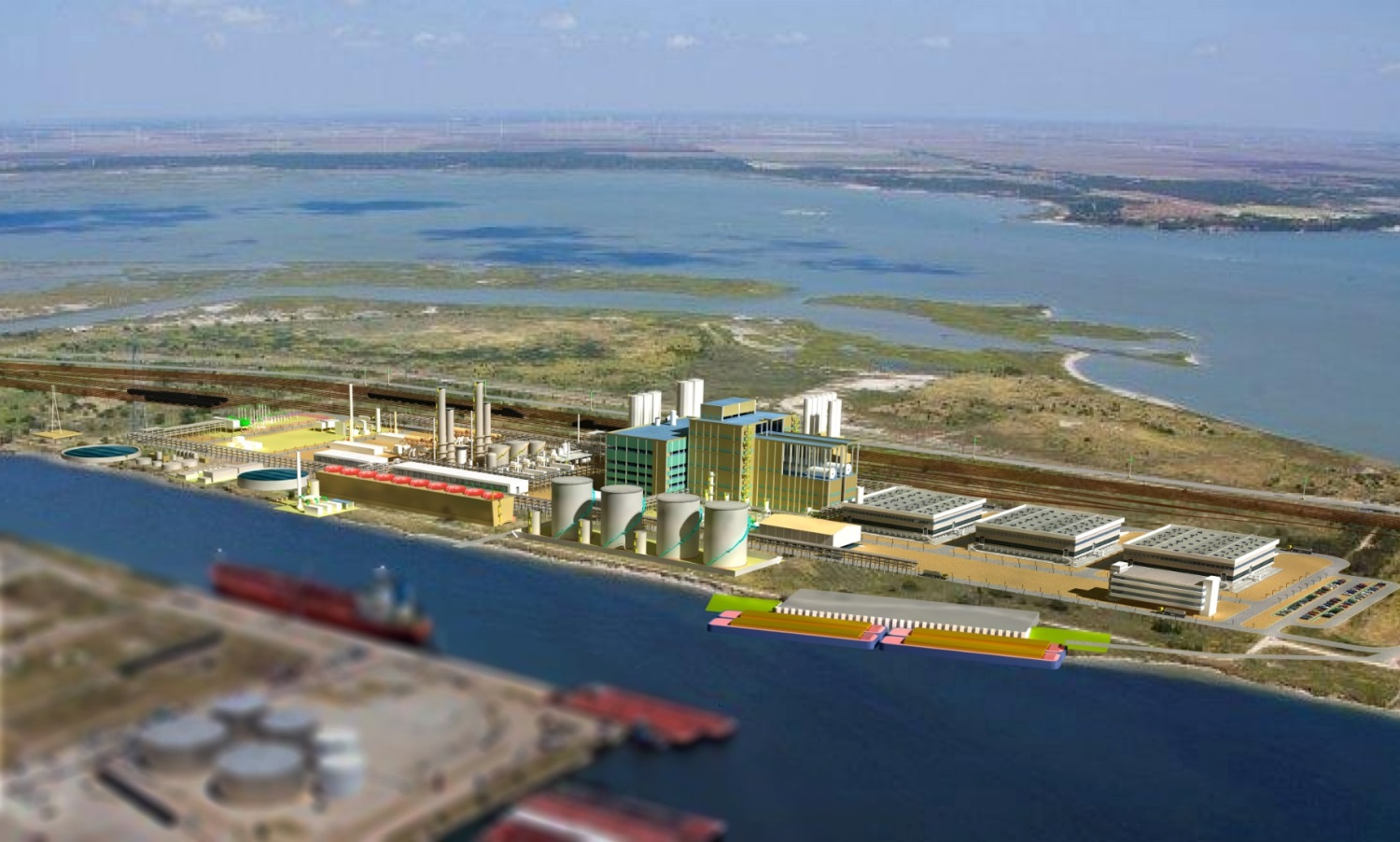 6 million gallons per day of seawater desalination 
2 million gallons per day of water reuse
Sized to eventually produce 9 million gallons per day
Expected to start production by late 2017
17
TWDB Funded project
Continue evaluation
Plant siting evaluation; 
Source water characterization; 
Analysis of concentrate management methods; 
Evaluation of cost allocation strategies; 
Economic impact and cost modeling; 
Public outreach; 
Recommendation of a project management agency; and
Evaluation and selection of a project procurement methodology

$2,750,000 through State Water Implementation Fund for Texas (SWIFT)
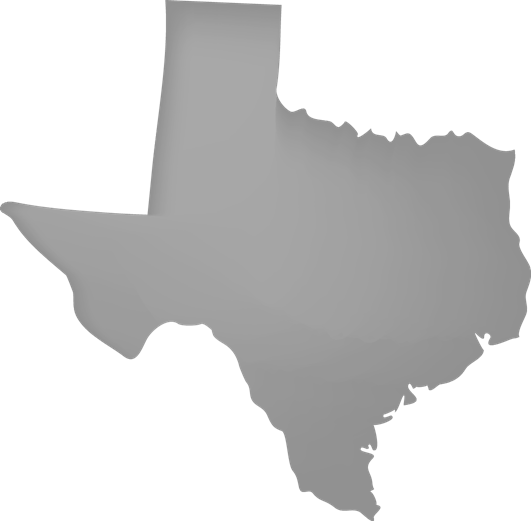 Corpus Christi
TX
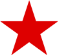 18
Seawater Desalination
2016 BIENNIAL REPORT TO TEXAS LEGISLATURE
Report on both brackish groundwater desalination AND seawater desalination; 
Identification and designation of local or regional brackish groundwater production zones
BRACKISH GROUNDWATR DESALINATION
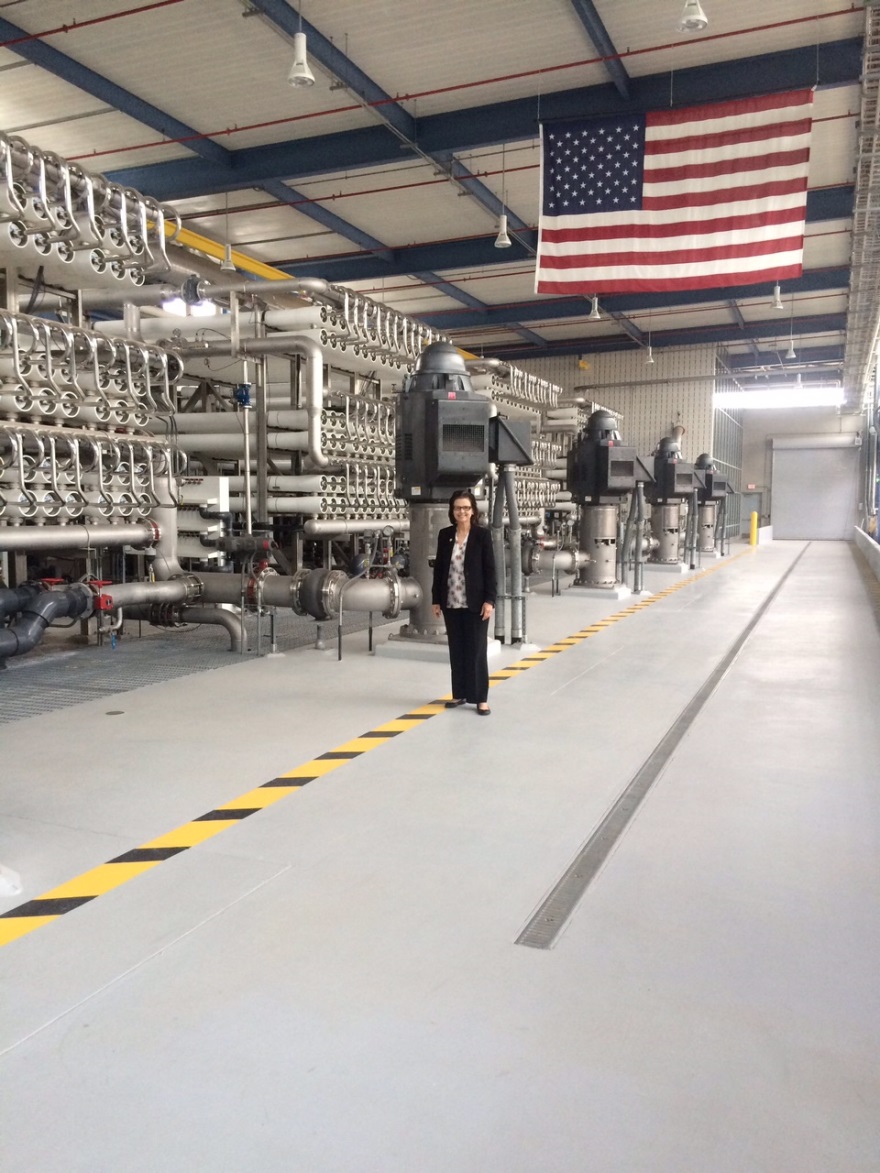 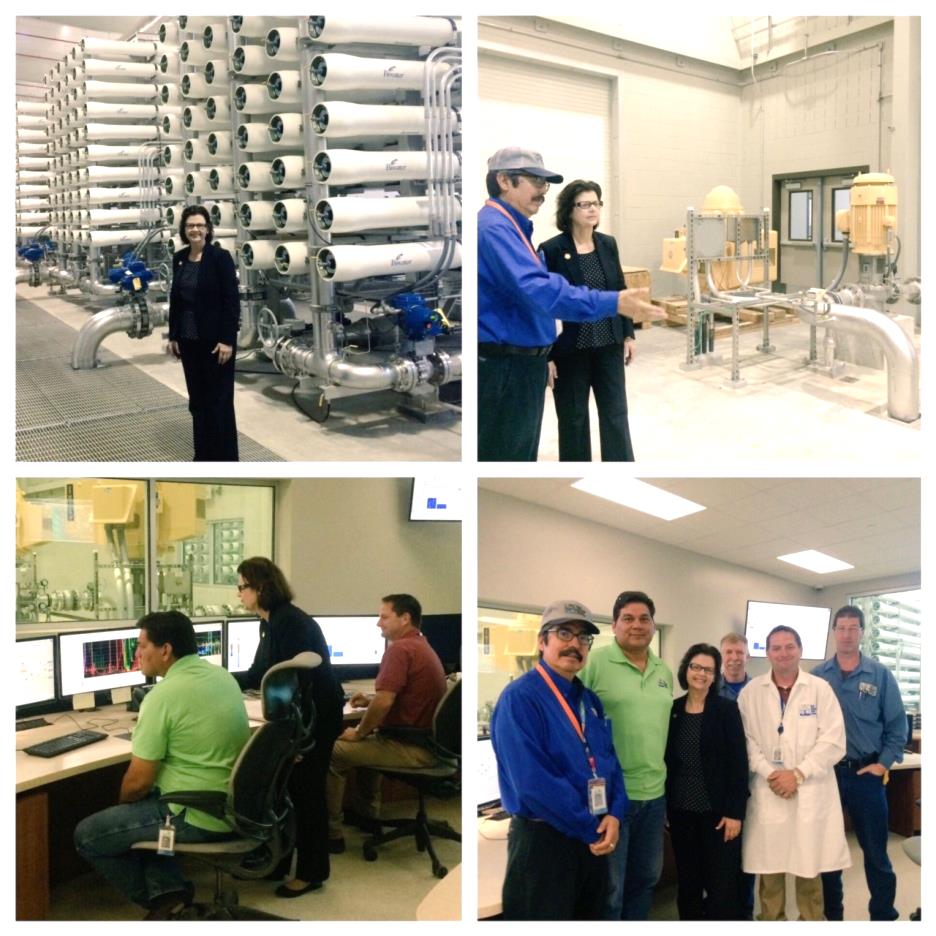 San Antonio Water System (SAWS) H2Oaks Center – Brackish Desal Plant
Kay Bailey Hutchison Brackish Desal Plant
El Paso
Share of Water Management Strategies in 2070
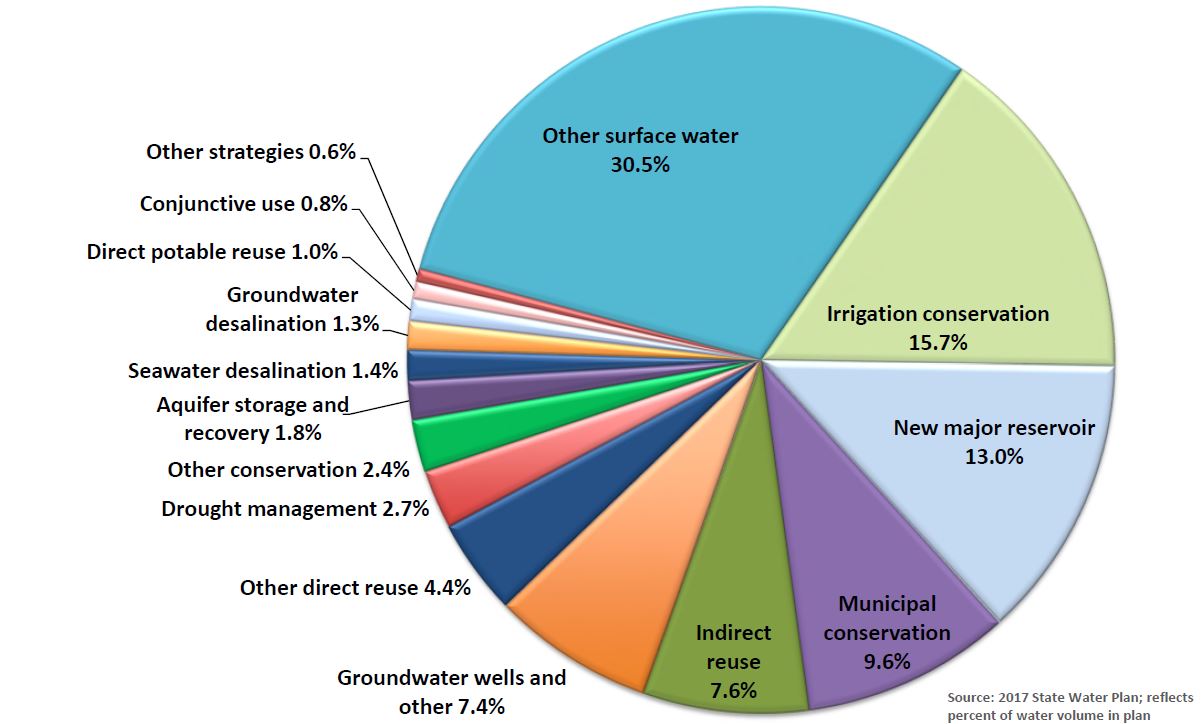 22
BRACKISH DESAL WATER MANAGEMENT STRATEGIES
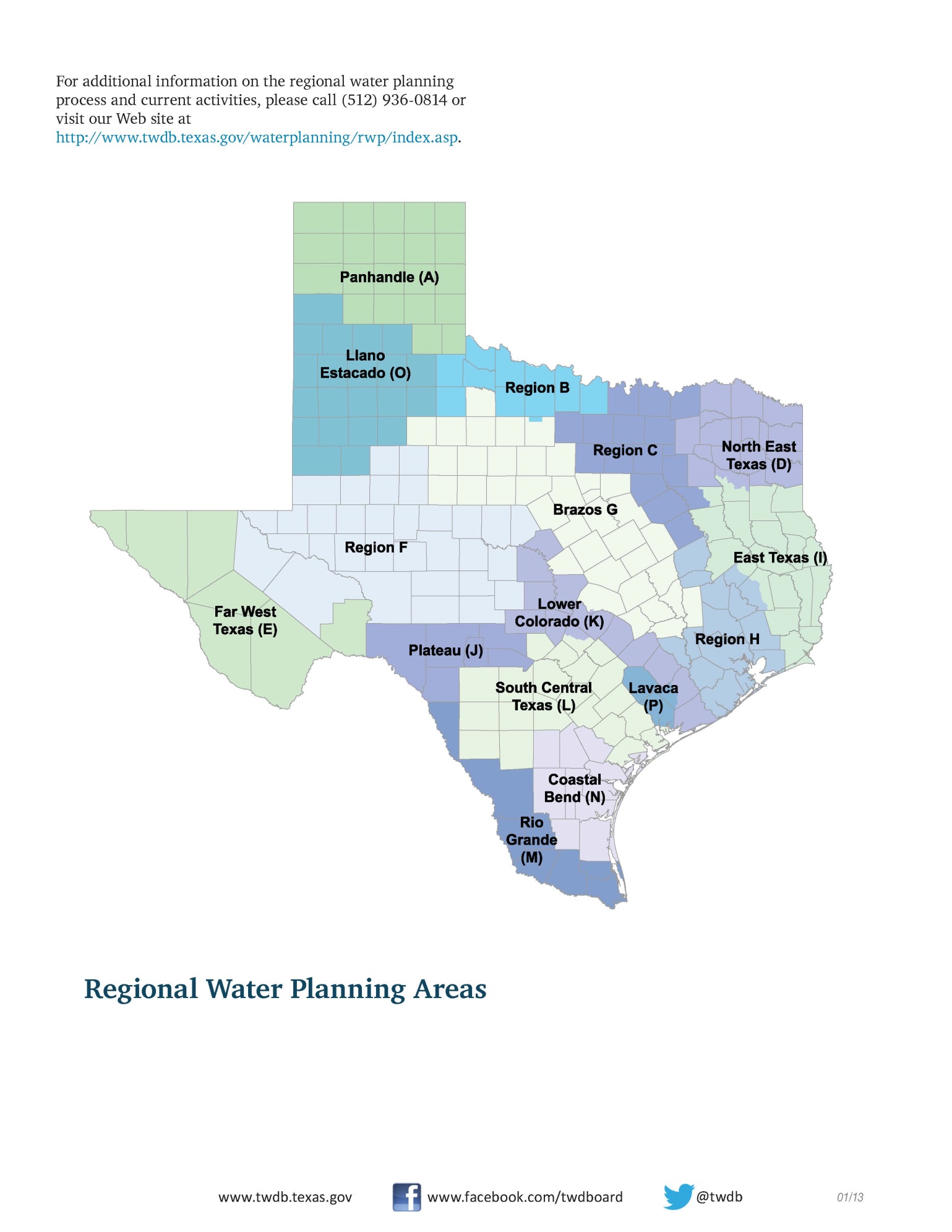 BRACKISH GROUNDWATER DESAL PLANTS  2017 STATE WATER PLAN
Regional water planning groups propose to implement 39 groundwater desalination projects
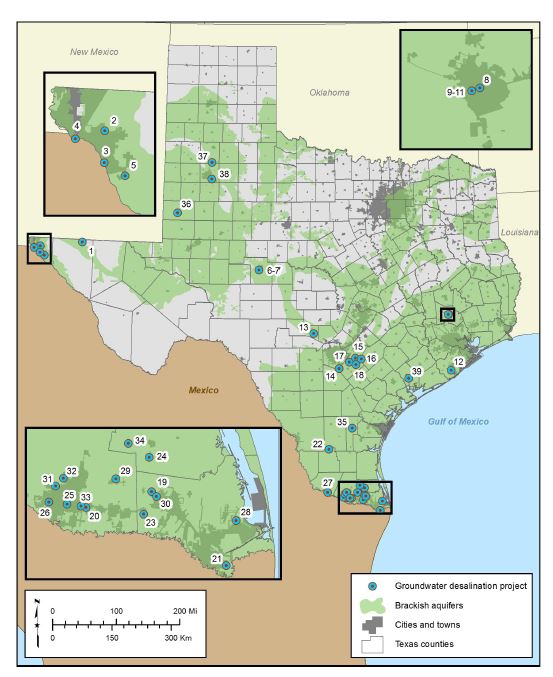 24
INTERACTIVE DESAL DATABASE
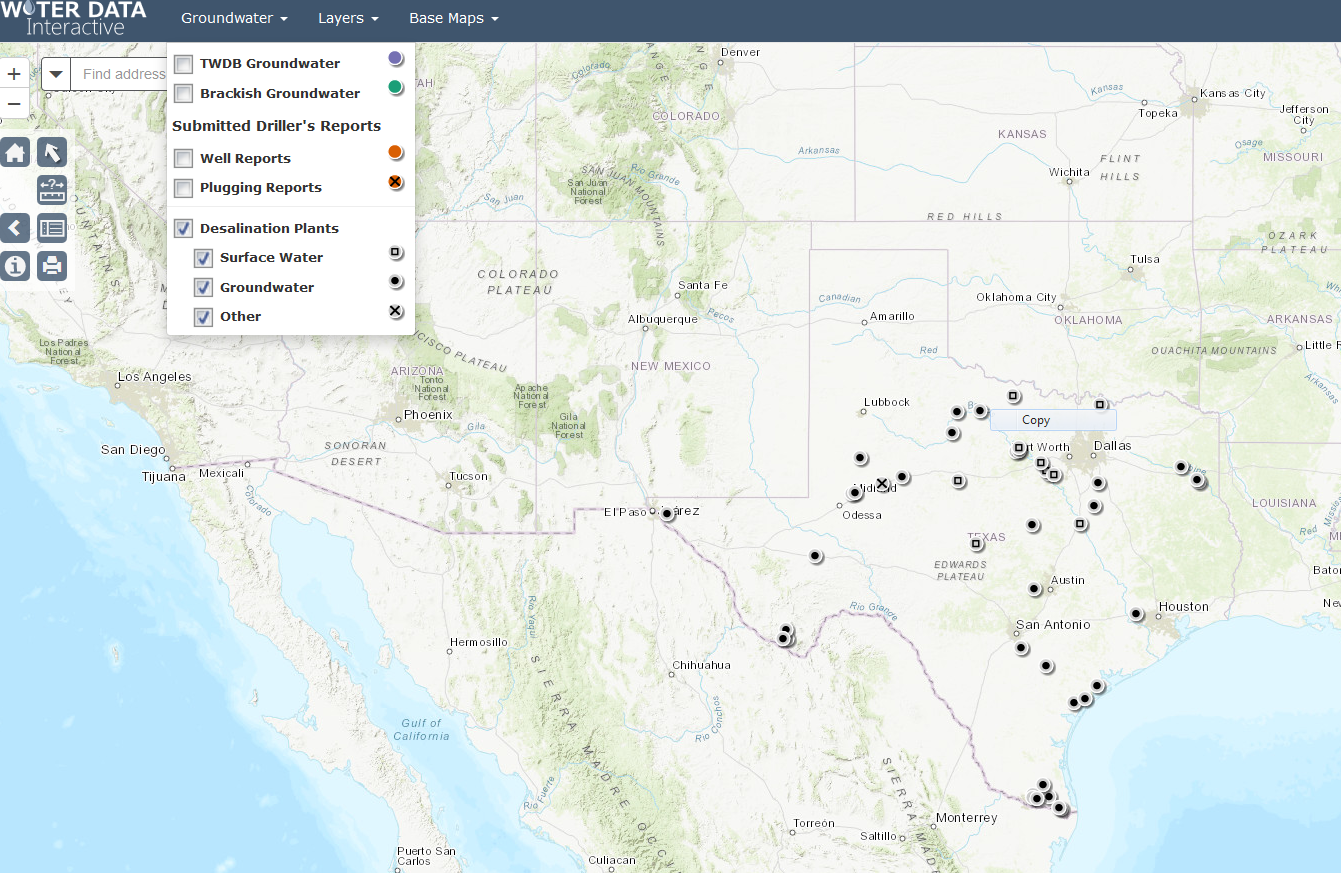 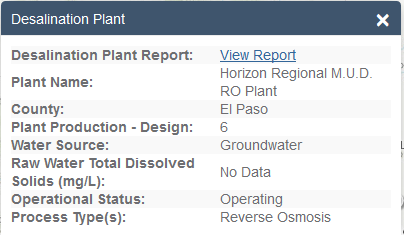 IMPACT OF HURRICANE HARVEY FLOODING – SOUTHEAST TEXAS
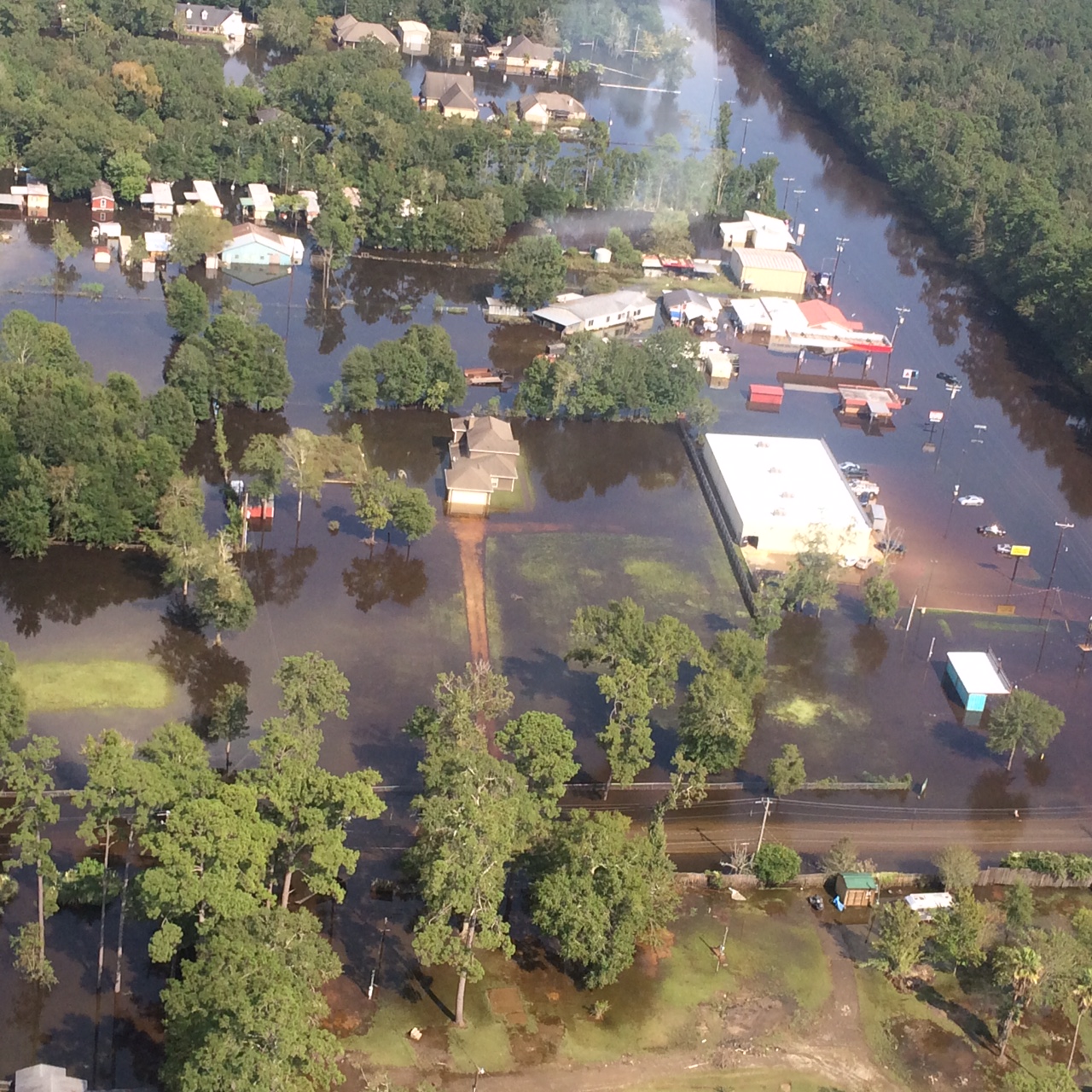 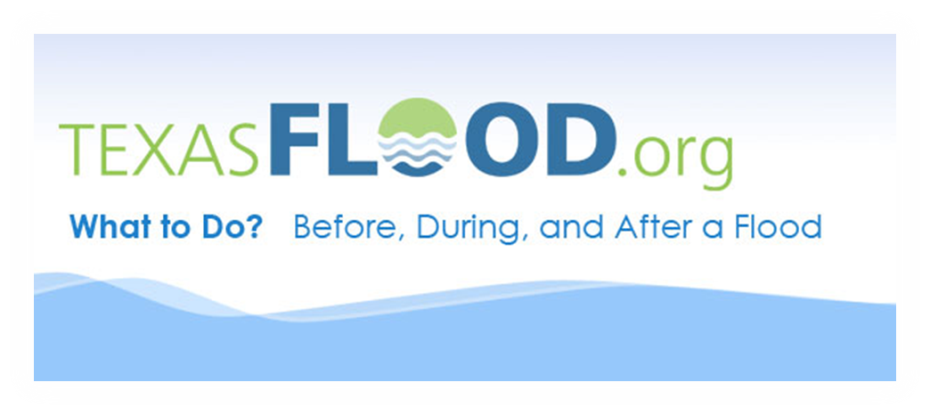 TWDB REGIONAL FINANCIAL ASSISTANCE WORKSHOPS &DISASTER recovery WORKSHOPS
27
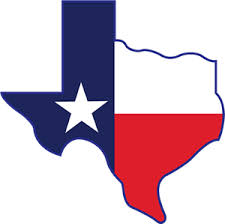 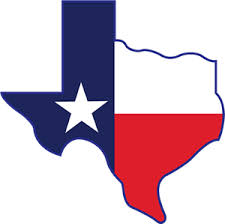 BUILDING A STRONGER TEXAS
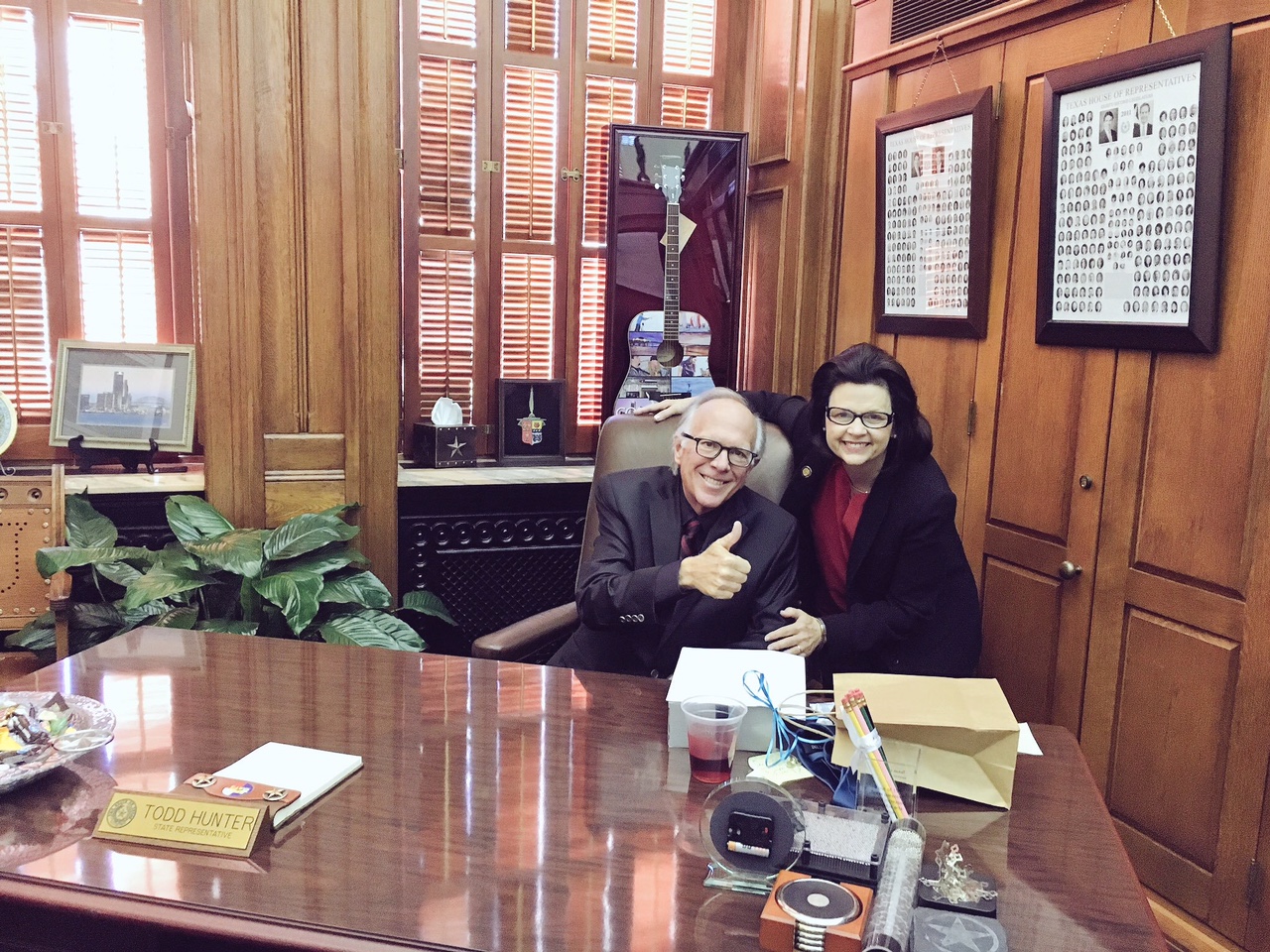 Thank You!
HOW TO CONTACT ME
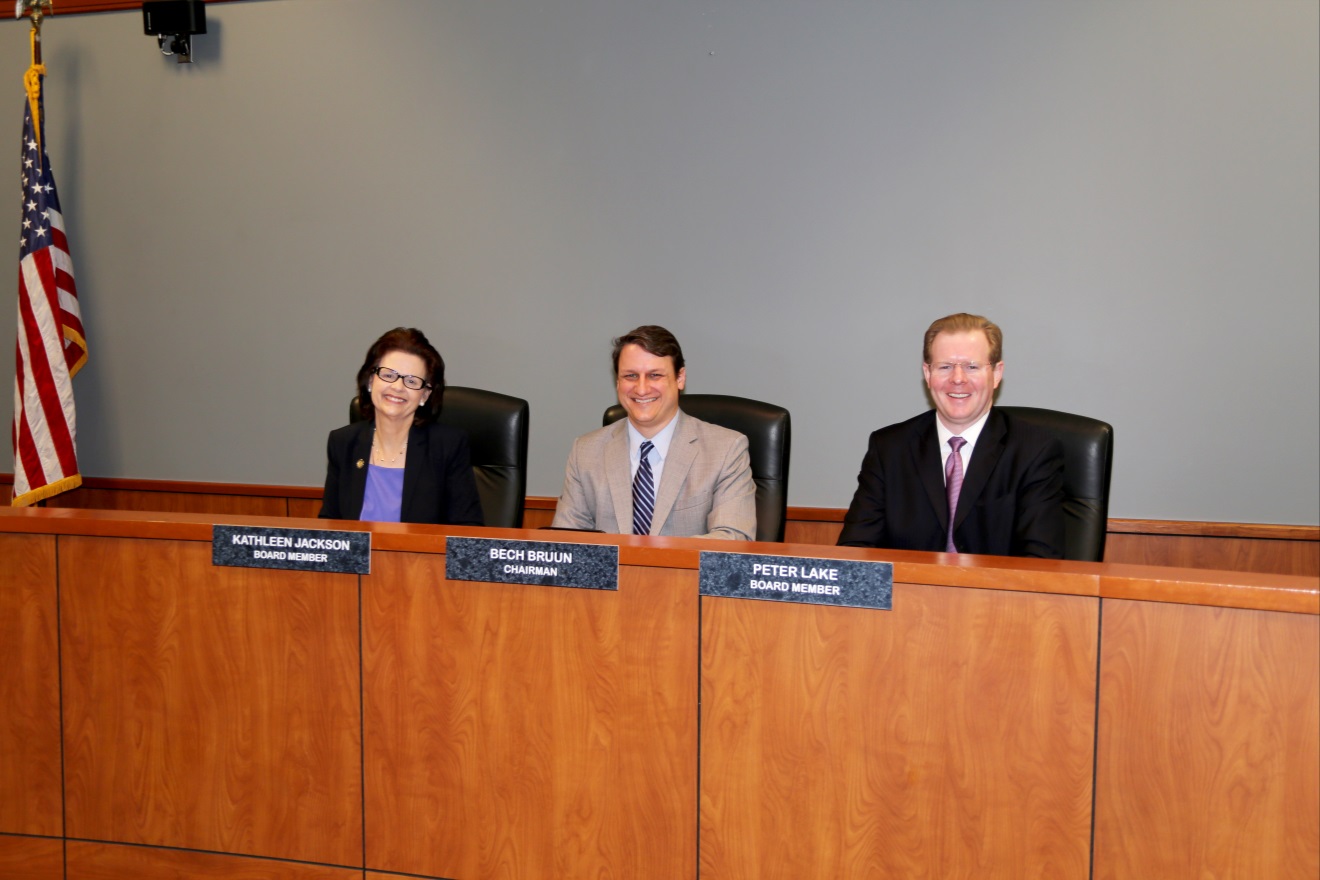 Kathleen Jackson, P.E.
@twdb_kathleen
512.463.7847
Kathleen.Jackson@twdb.texas.gov

www.twdb.texas.gov
29